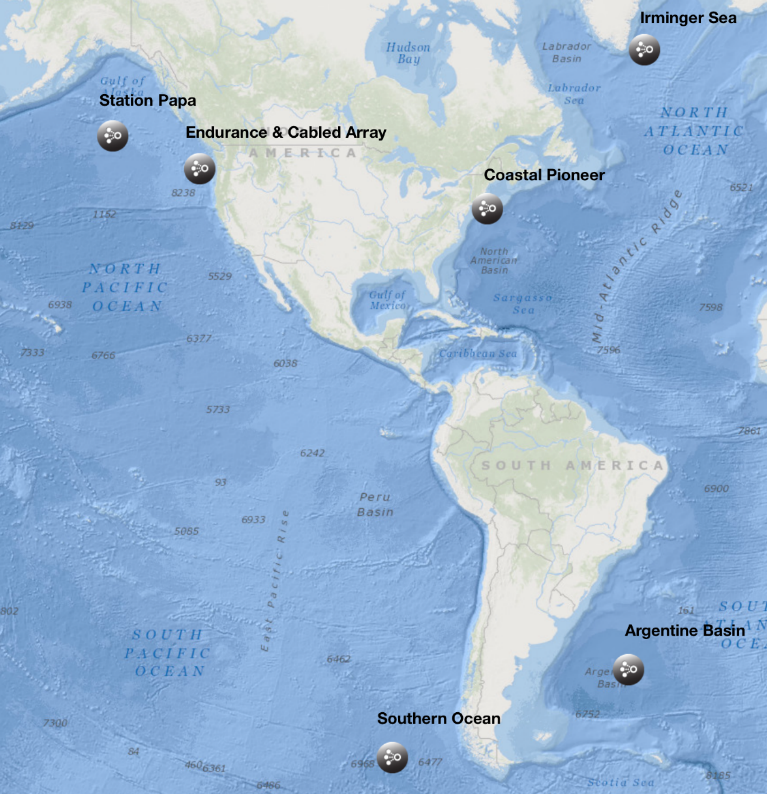 The Ocean Observatories Initiative: Data, Data and More Data
Michael F Crowley, M. Vardaro, L. Belabbassi, M. Smith, L. Garzio, F. Knuth, J. Kerfoot, S. Glenn, O. Schofield, S. Lichtenwalner.. 
Rutgers University, Dept. of Marine & Coastal Sciences, New Brunswick, NJ
WHY?
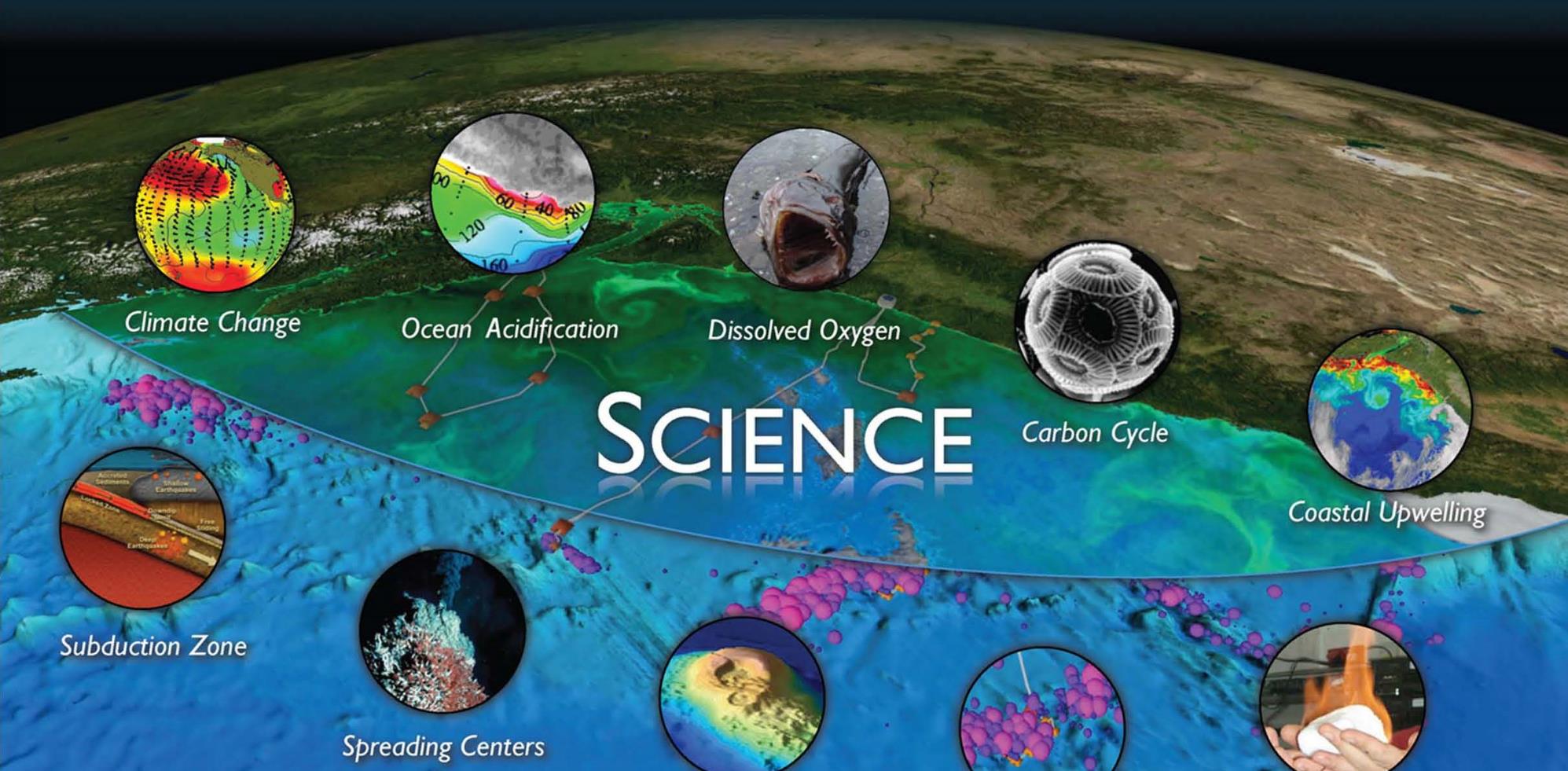 UW CEV Graphics
Global Biogeochemistry and Carbon Cycling			Ocean-Atmosphere Exchange
Ocean Circulation, Mixing and Ecosystems			Climate Variability and Ecosystems
Coastal Ocean Dynamics and Ecosystems - Hypoxia on Continental Shelves
Coastal Ocean Dynamics and Ecosystems - Shelf/Slope Exchange
2
The Observatory
3
OOI By the Numbers
7
50
33
833
>2500
>100K
Arrays
4 Global, Pioneer, Endurance, Cabled

Sites
Moorings, Profilers, Nodes

Mobile Assets
Gliders, AUVs

Instruments

Science Data Products

Science/Engineering Data Products
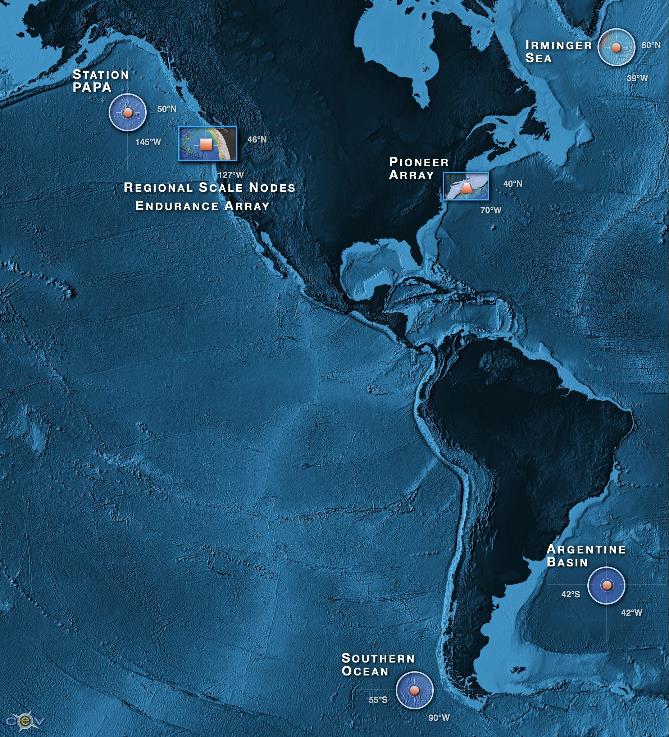 4
OOI Components: Global Array
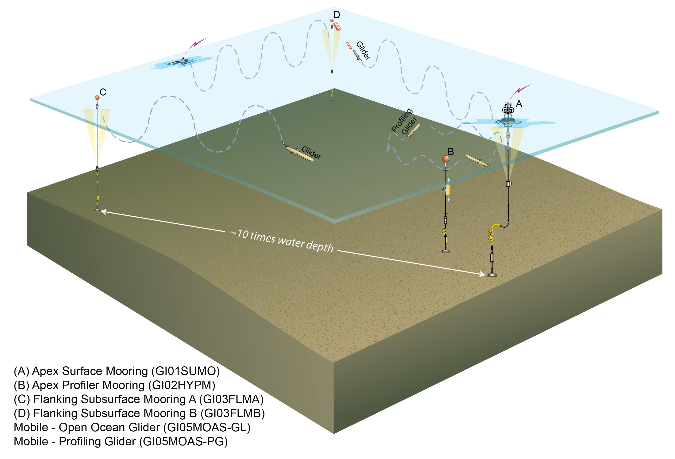 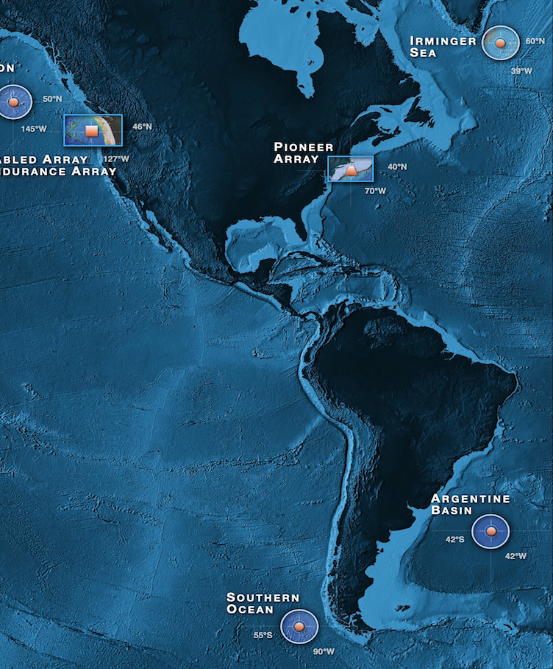 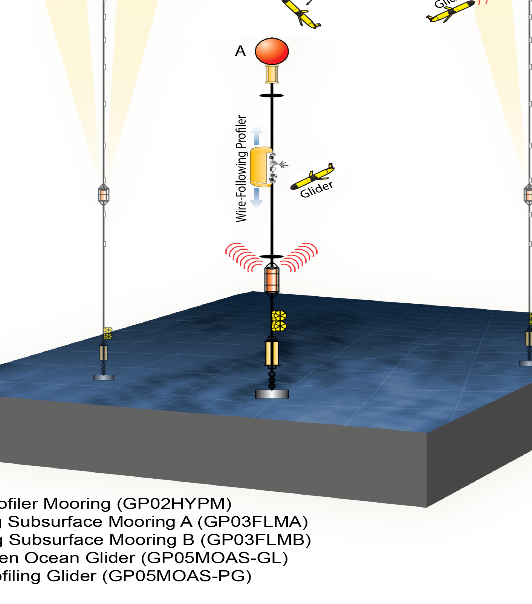 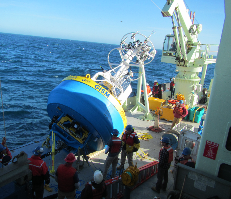 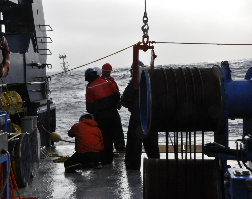 Four Global Sites
Flanking Moorings
Profiler Mooring
Surface Mooring
Gliders (5)
Bio-Acoustics
Telemetered & recovered data
5
OOI Components: Cabled Array
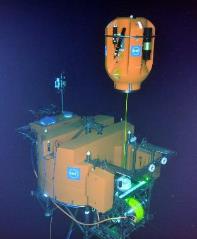 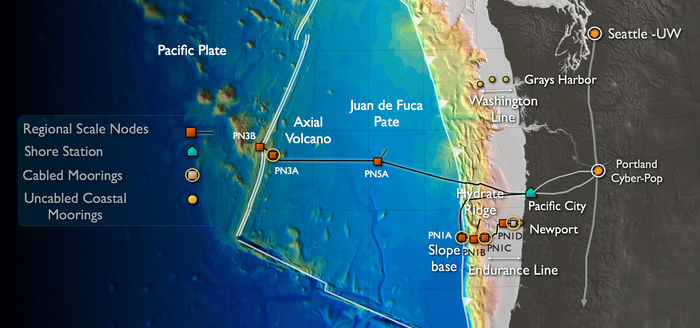 Cable allows for high frequency sampling and quick delivery
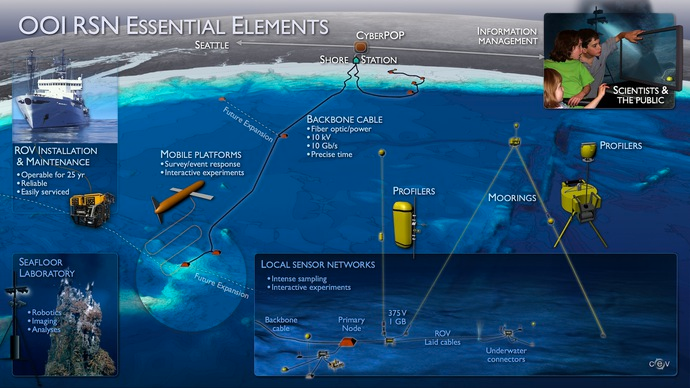 Moorings
Profilers
HD Video
Hydrophones
Seismic
6
OOI Components: Endurance Array
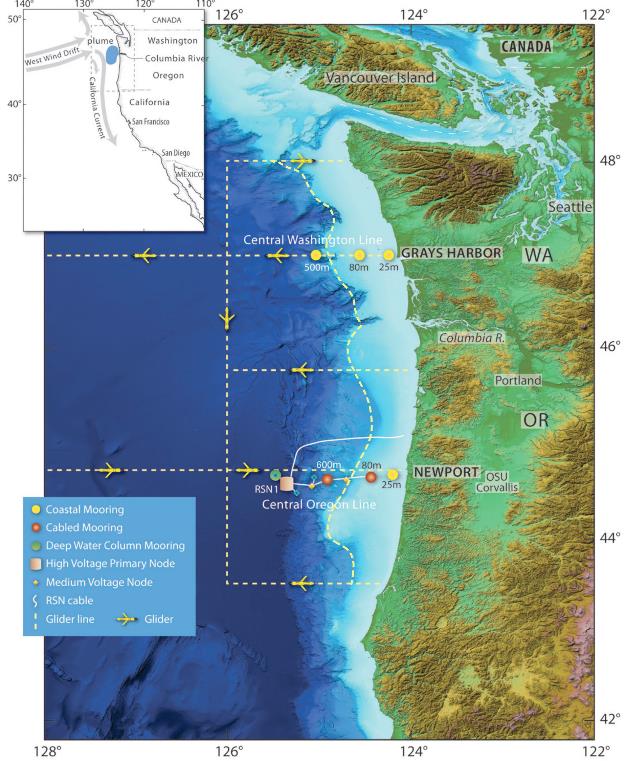 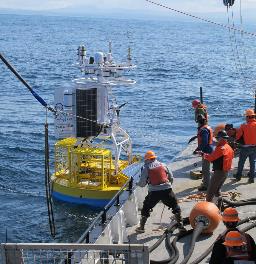 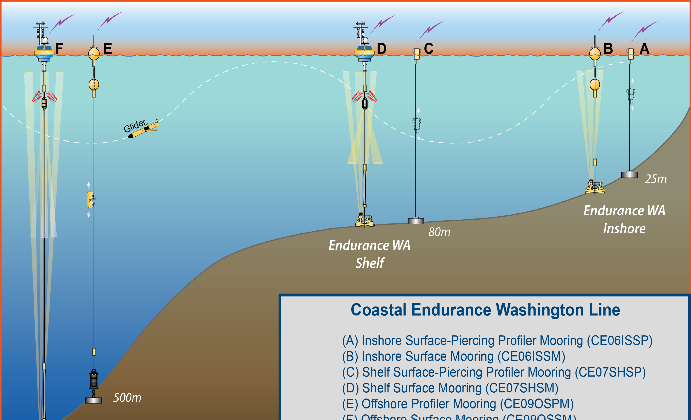 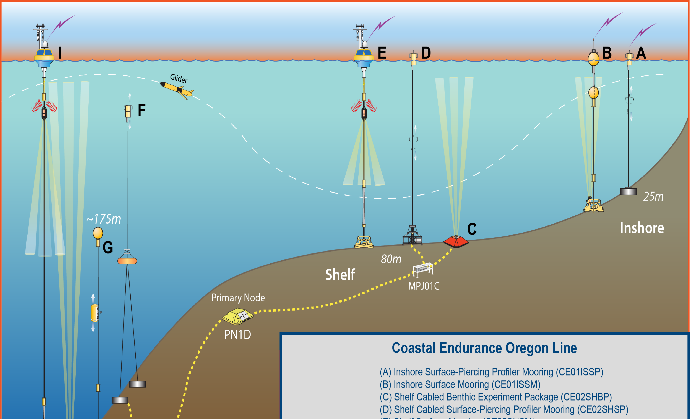 Glider AUVs
Moorings
Profilers
Met Data
Telemetered & recovered
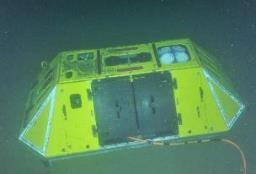 7
7
OOI Components: Pioneer Array
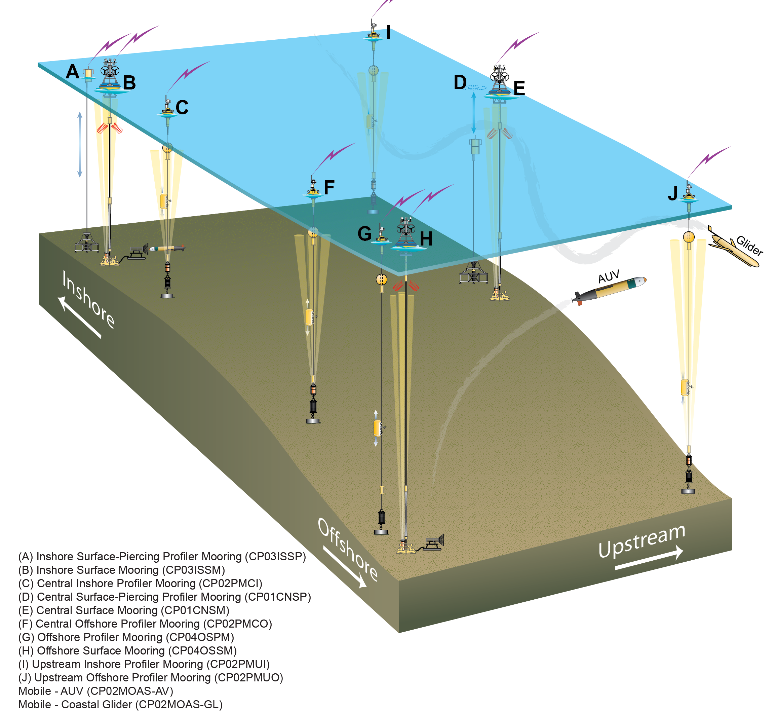 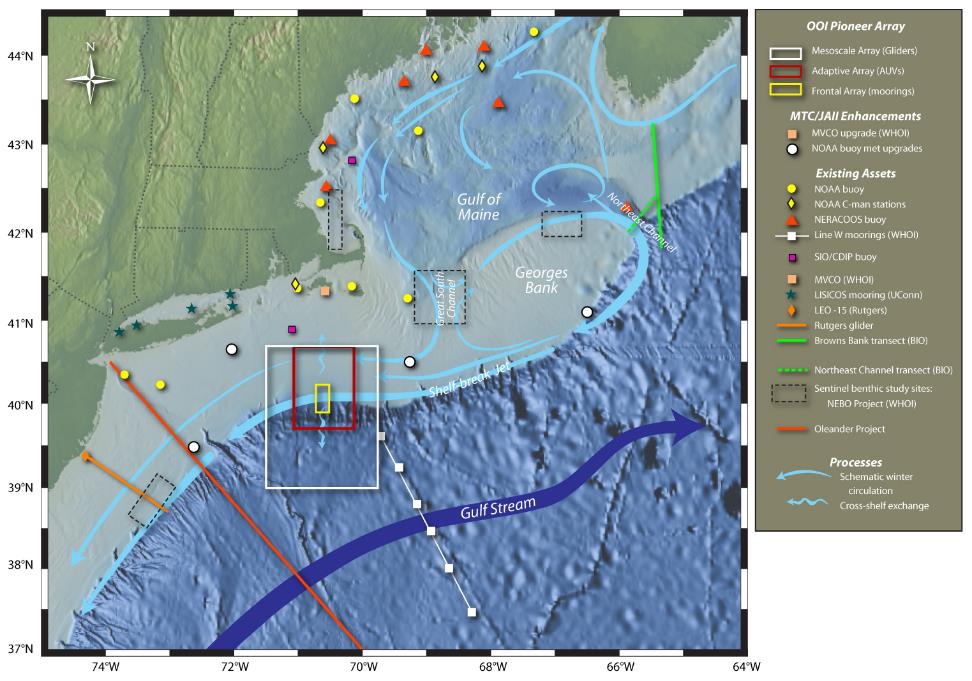 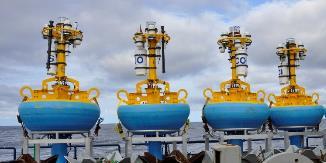 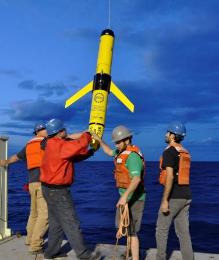 Glider AUVs
Moorings
Profilers
Met Data
REMUS AUV (late 2016)
Telemetered & recovered
8
Web Access:

Oceanobservatories.org

Ooinet.oceanobservatories.org

Education.oceanobservatories.org
9
What Data Tools Exist? – oceanobservatories.org
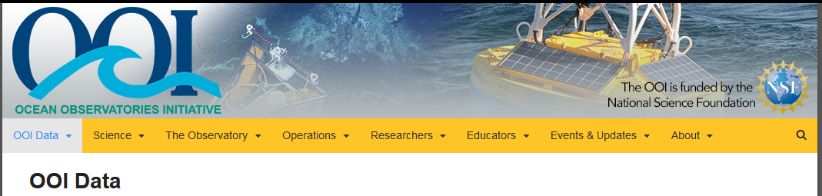 Array & Platform Info
Instrument &Data Product Info
Stream Status

Data Portal
Asynchronous download (imminent)
THREDDS Server
Access to aggregated data products
Cruise Data
Direct Pass to community sites
ERDDAP (Spring 2016)
Raw Data (Spring 2016)
Educational tools
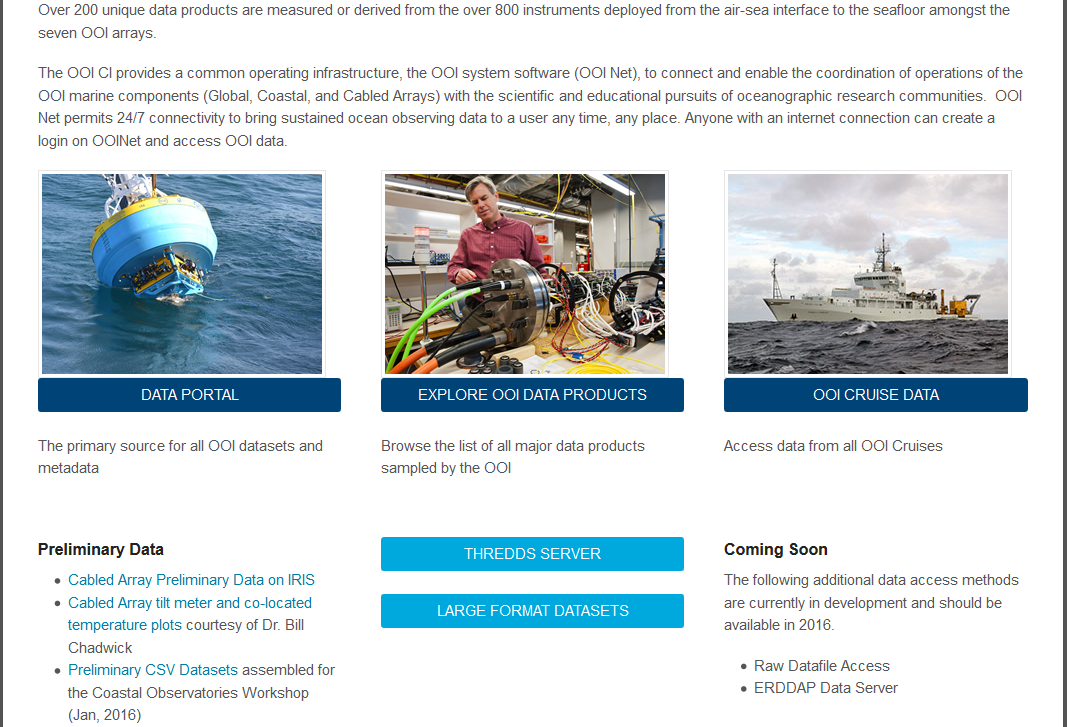 10
Array, Platform & Instrument Info…
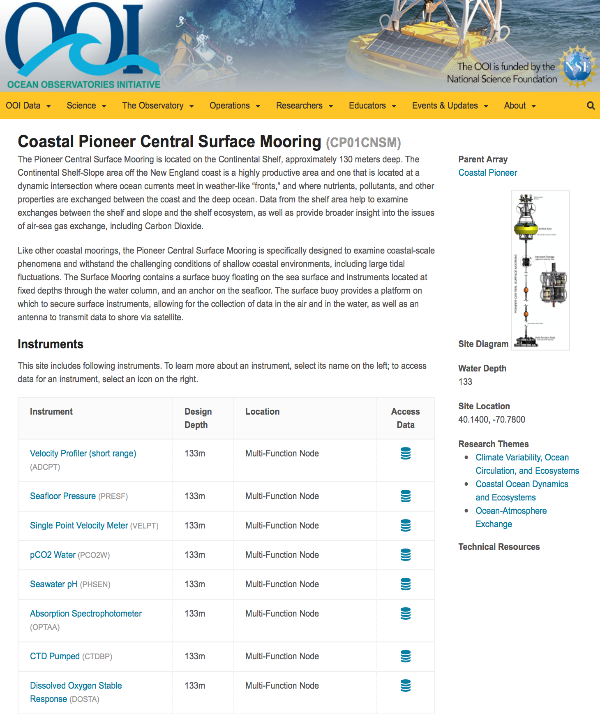 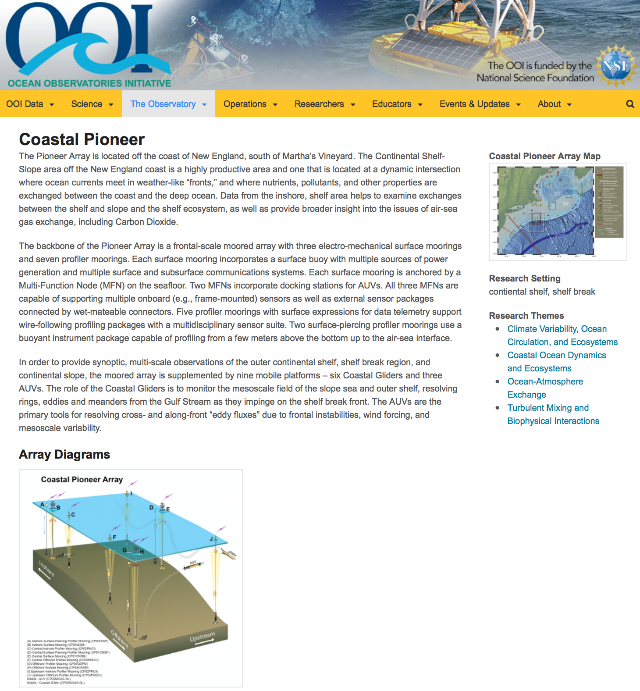 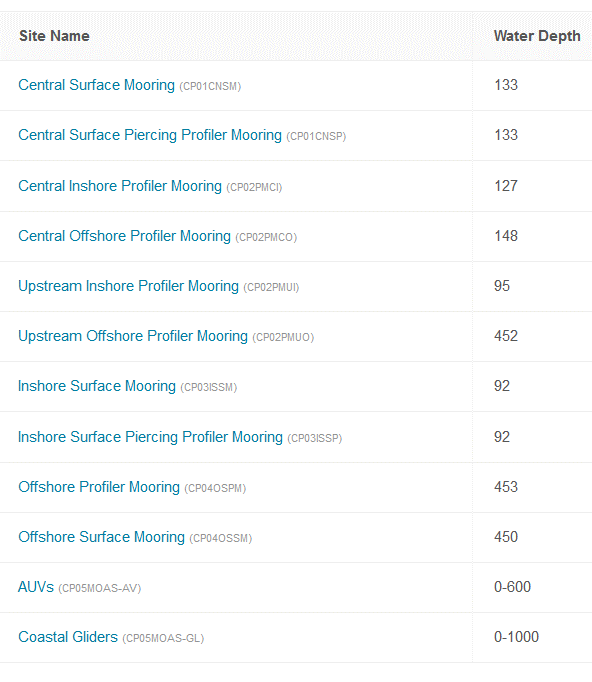 Platforms
Array
Instruments
11
….Instruments & Data Products
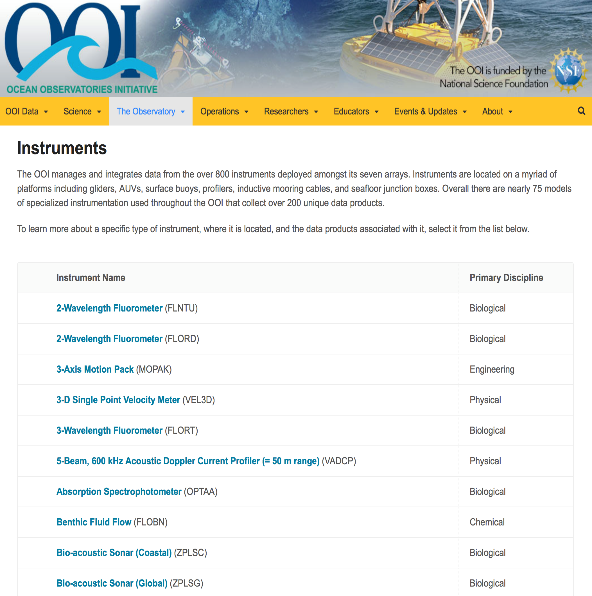 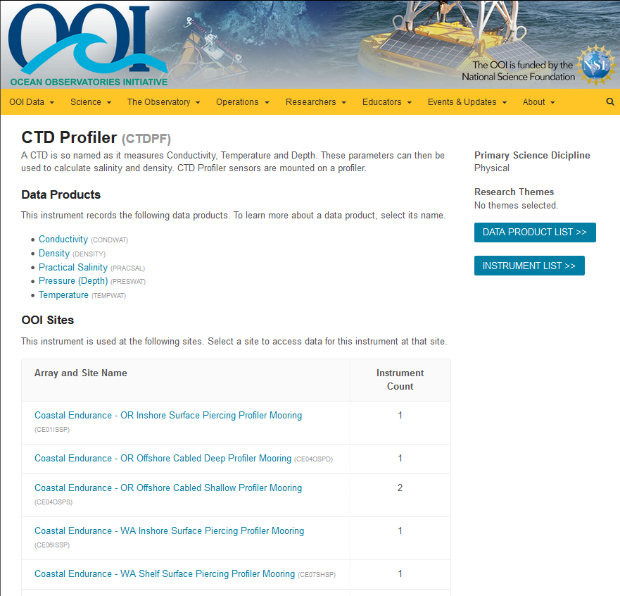 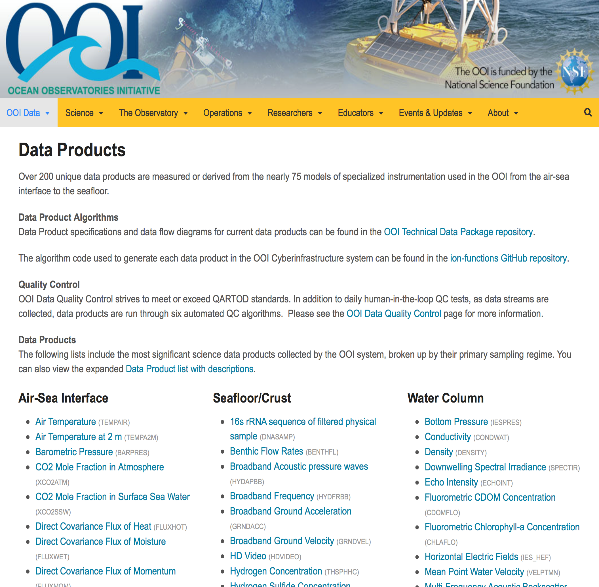 Instruments                                                      Description                                                     Data Products
12
Data Portal: ooinet.oceanobservatories.org
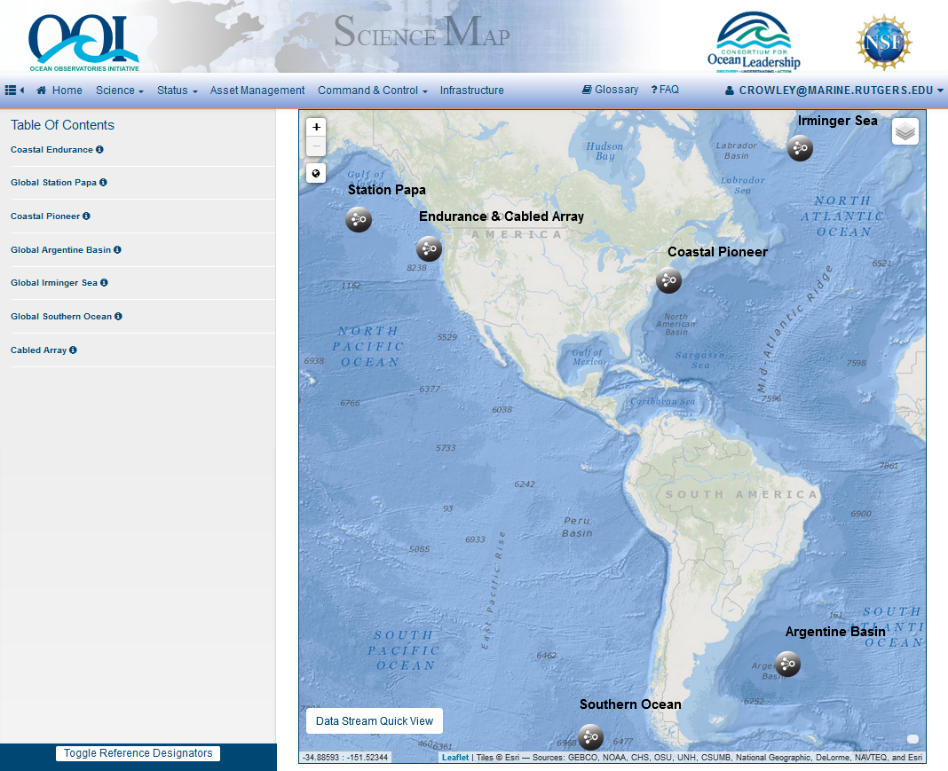 Data Plotting
Annotation of data
QA/QC
Calendars of deployments
Asynchronous download (imminent)
13
Data Plotting
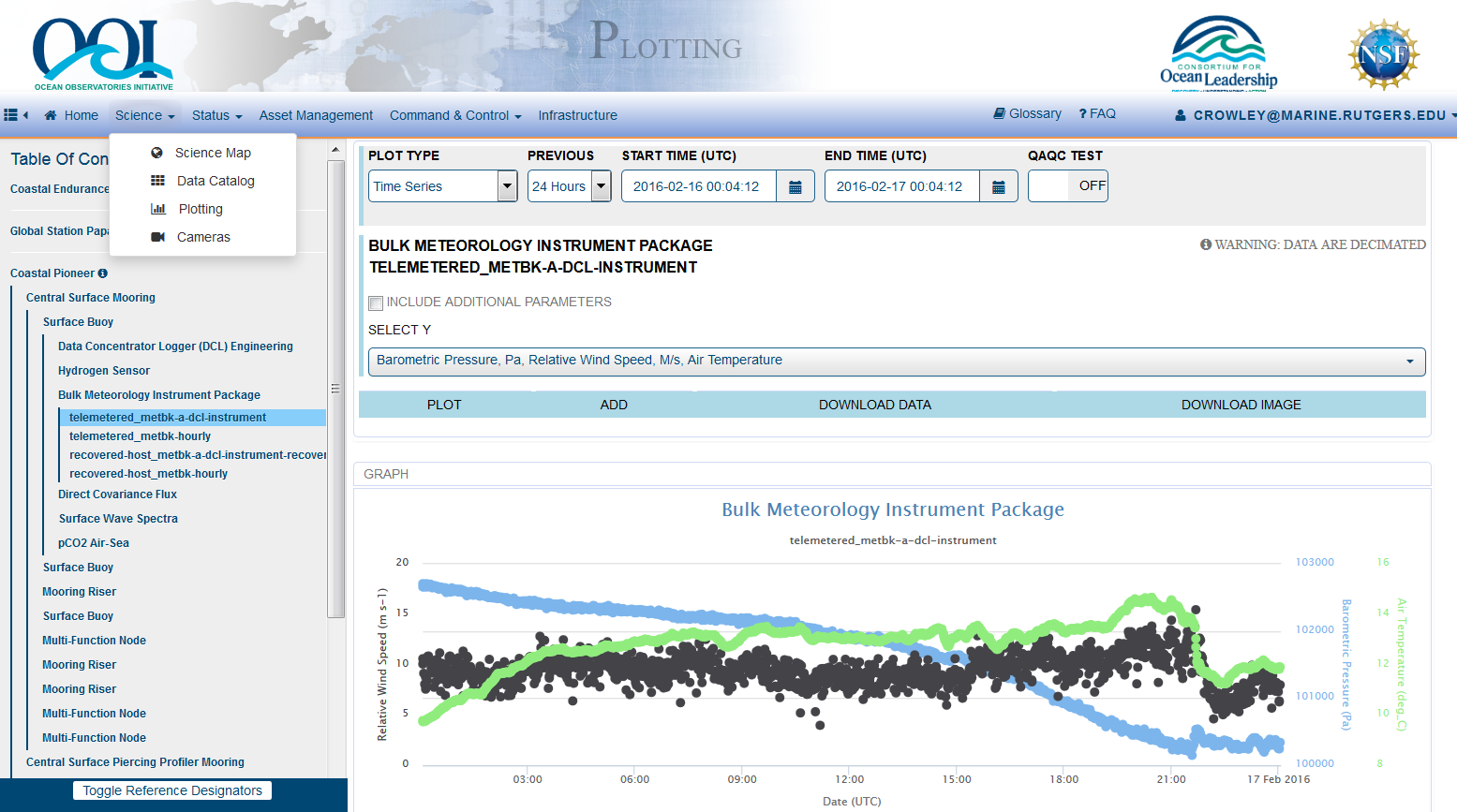 Plots: Time series, T/S, profiles, quiver, rose, 3D colored
Data soon available through web services for automatic download
Event information as well
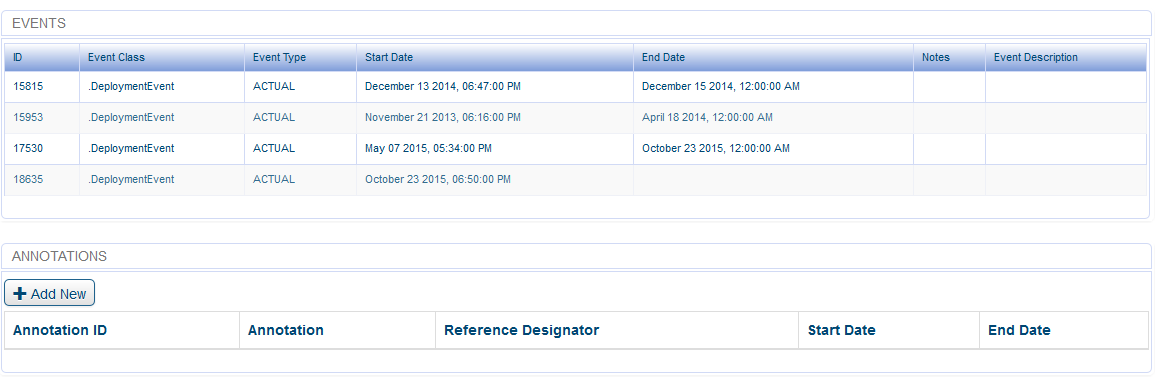 14
Data Catalog: Asynchronous Download
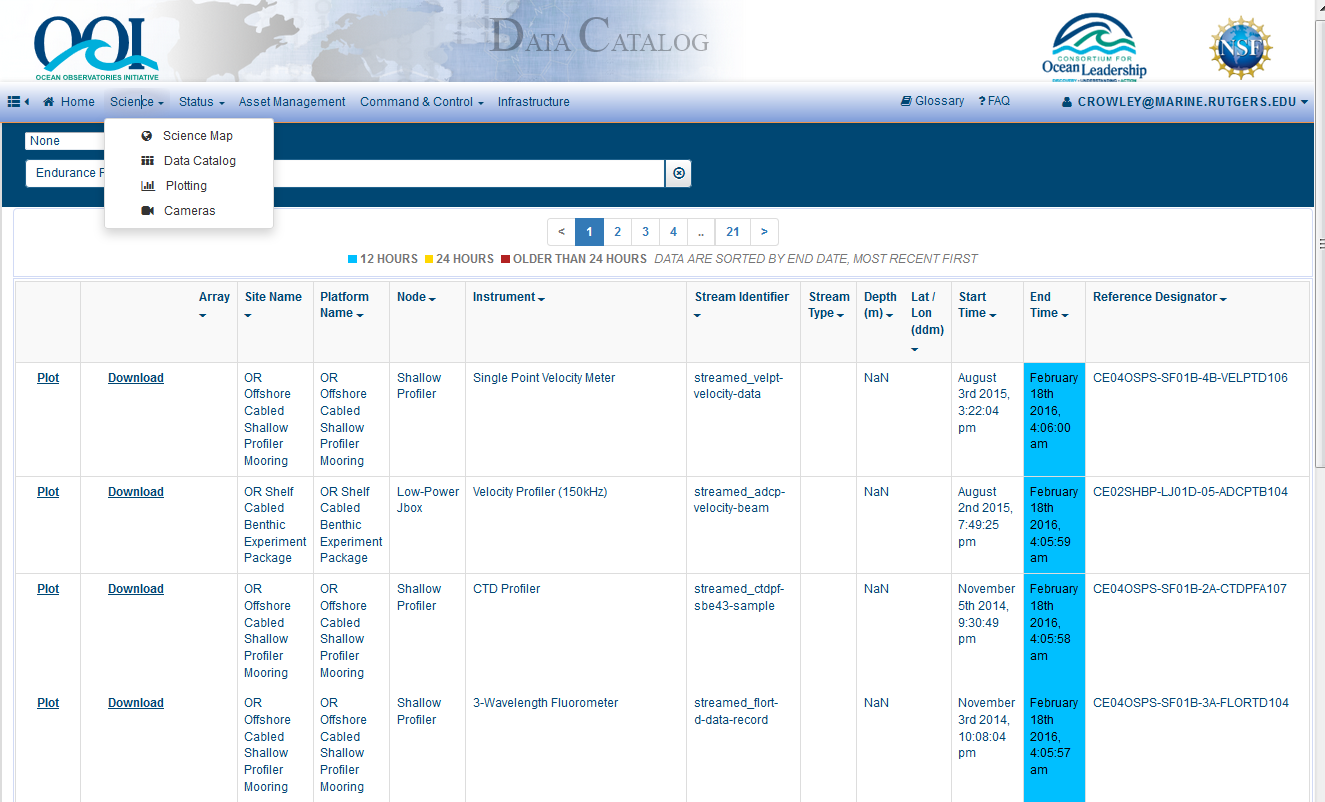 Available very soon
Searchable by array, platform, instrument, data product, etc.
Data request populates a web based directory for download
Users are informed via email
NetCDF, JSON & CSV
Large data format (eg. Cameras & hydrophones) available now!
AGU Ocean Sciences 2016
crowley@Rutgers.edu
15
THREDDS Data Access
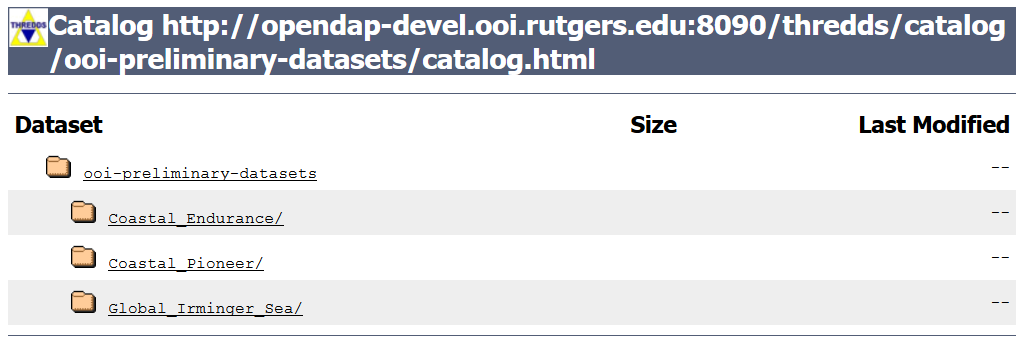 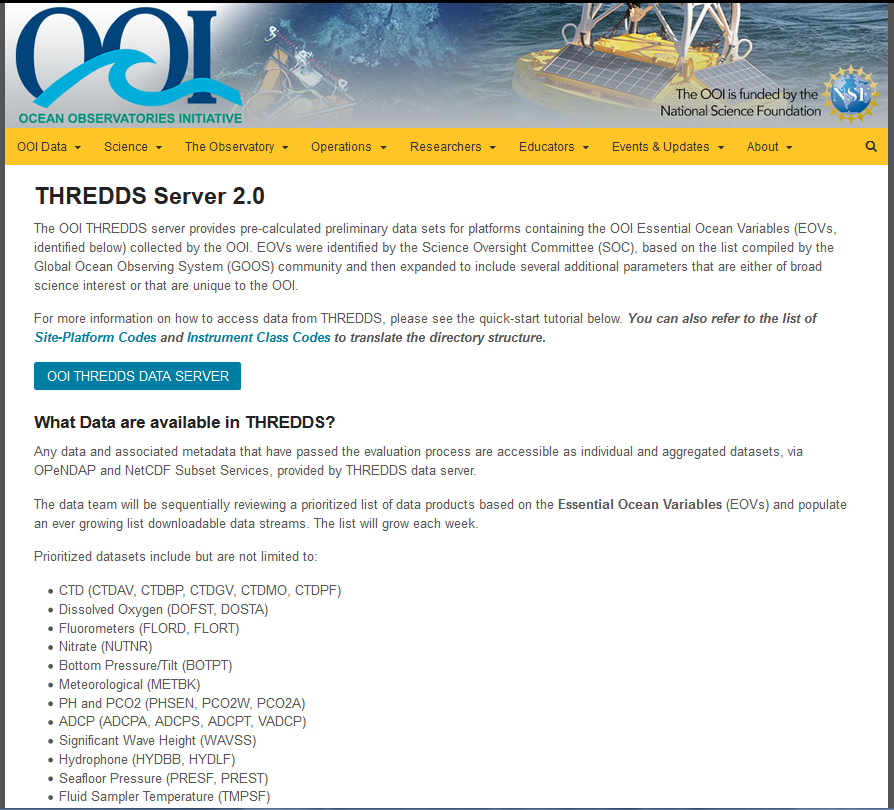 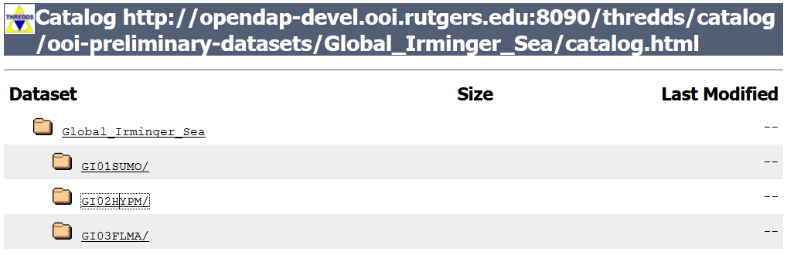 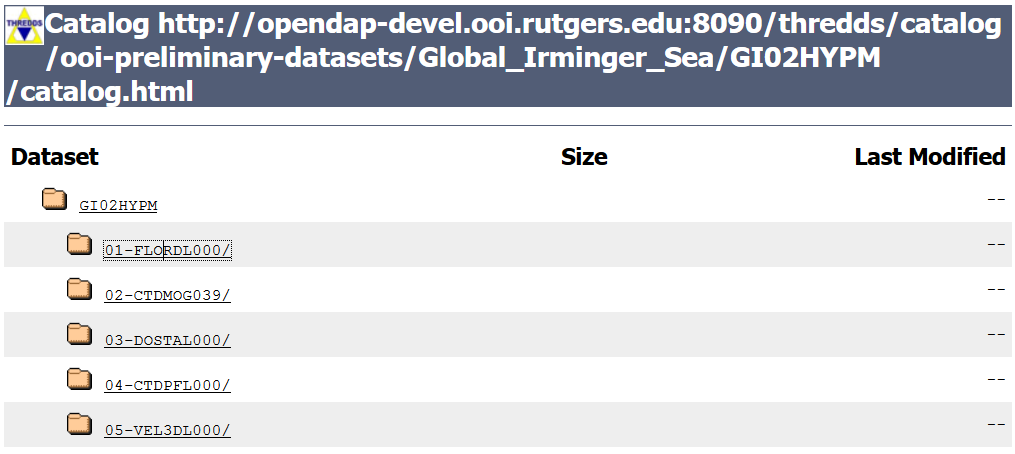 Currently a reasonability check is performed
Tutorial of how to use THREDDS included
16
Cruise Data
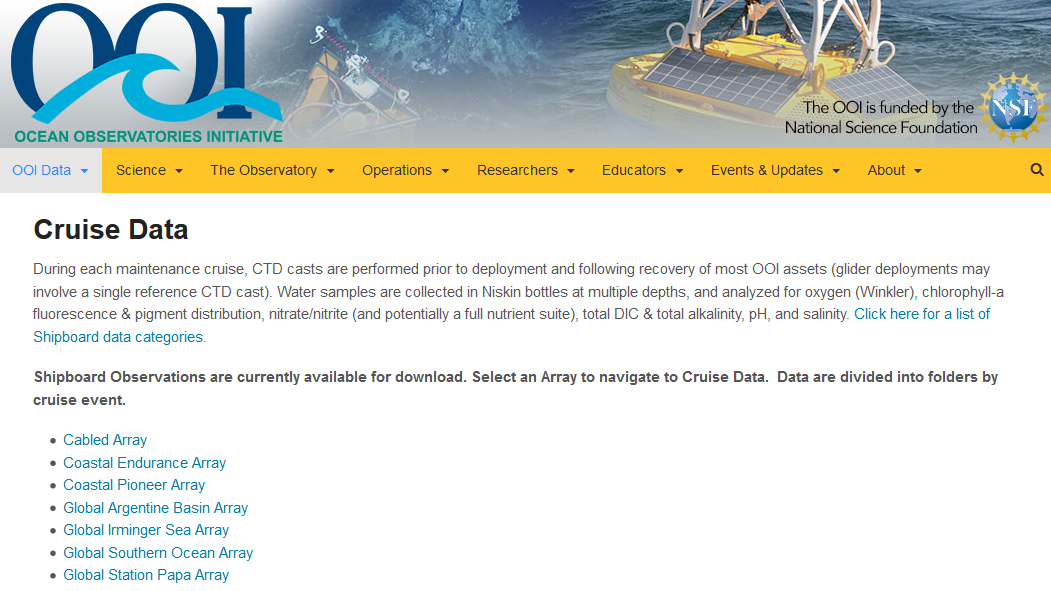 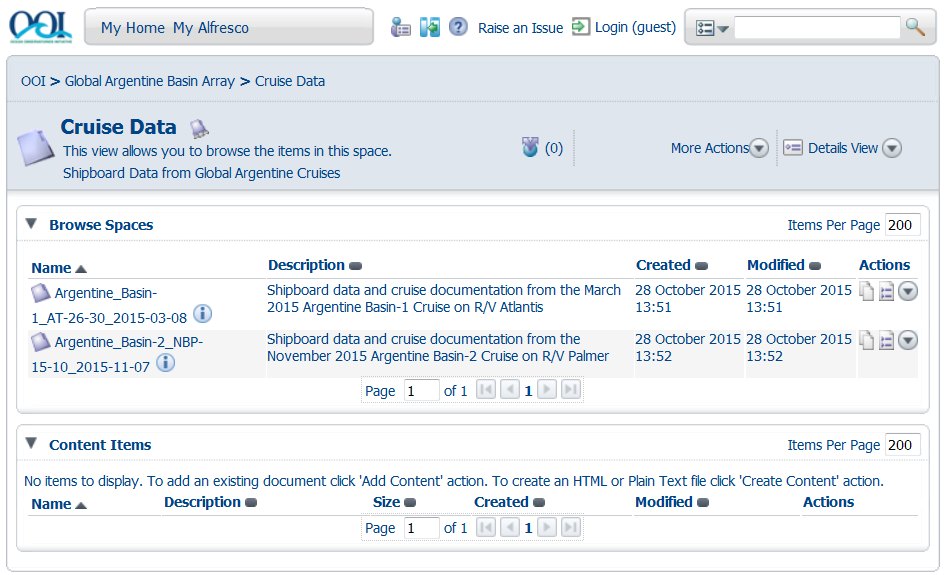 Still populating cruise data
17
External Data Sources
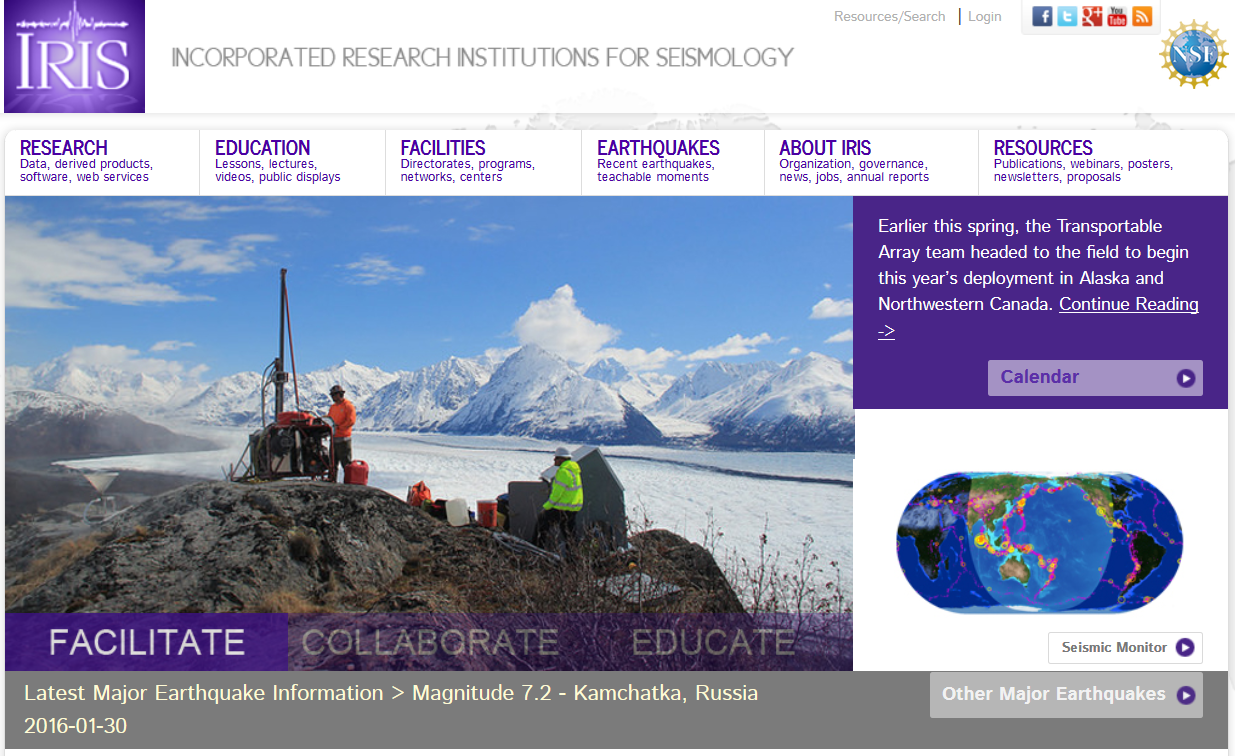 Example: IRIS
18
ERDDAP & Raw Data: Spring 2016
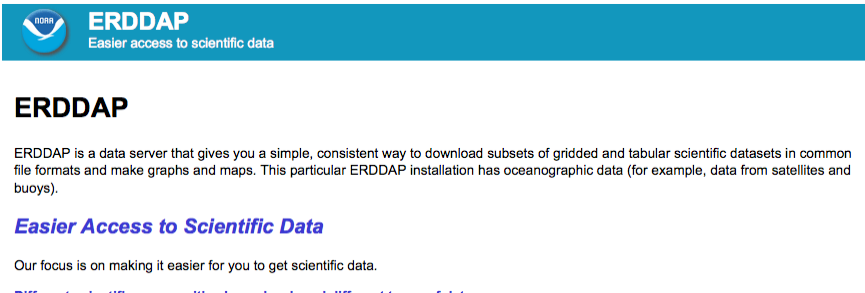 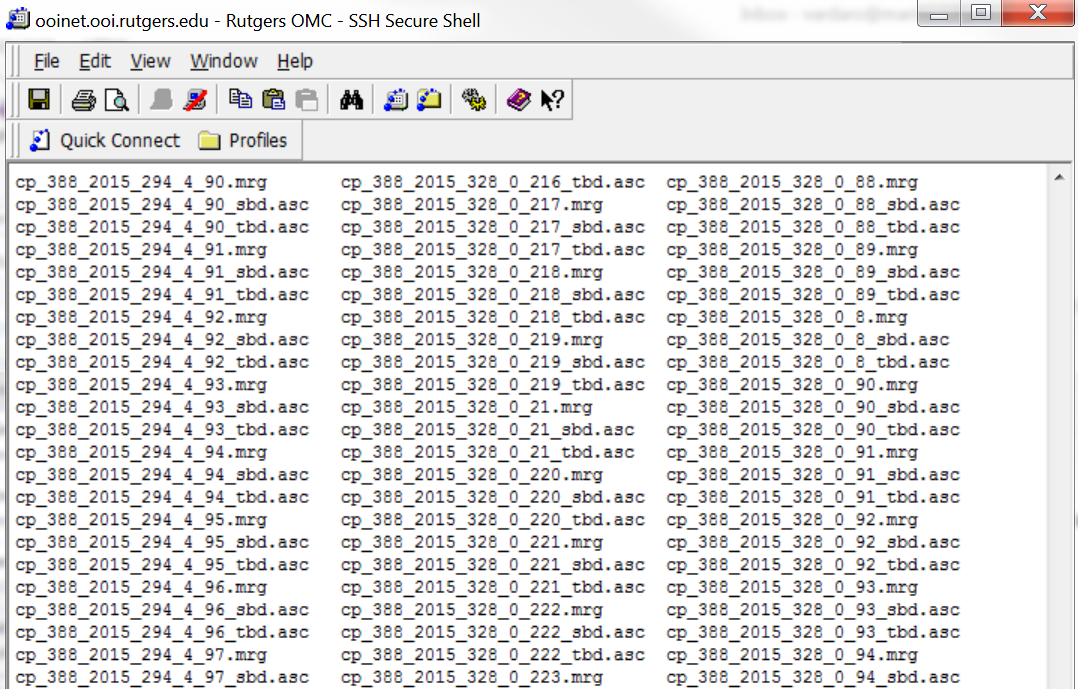 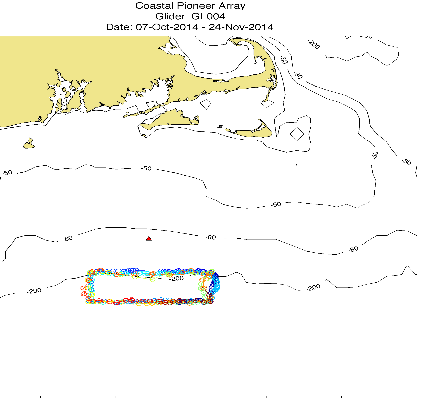 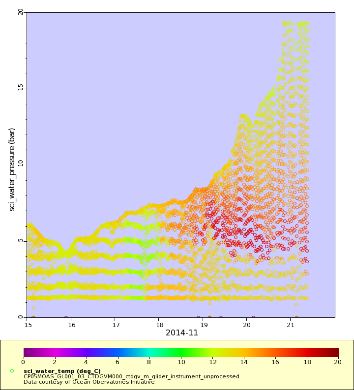 Raw Data: Example using gliders
Searchable by date, location, type and downloadable in multiple formats
19
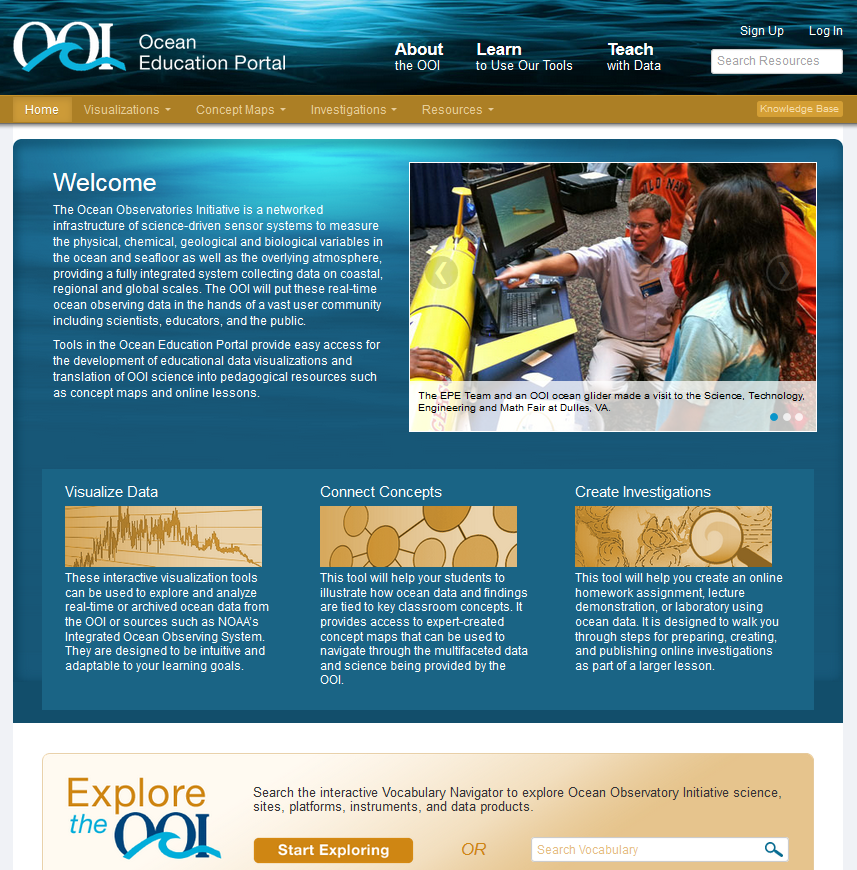 Education Web SiteEducation and Public Engagement (EPE) TeamEducation.oceanobservatories.orgEnable professors to build focused, easily understood science lessons using OOI data and share them with the community
AGU Ocean Sciences 2016
crowley@Rutgers.edu
Concept Mapper: OOI Vocabulary Navigator
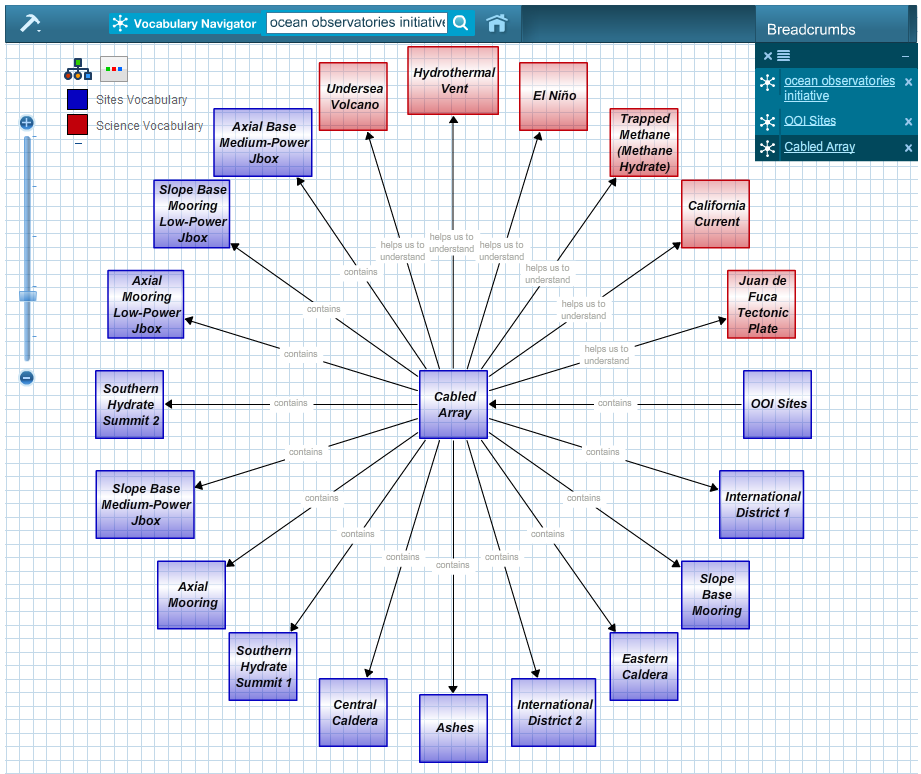 Concept Map Builder (create & edit) and Viewer
Concept & linking phrase suggestions (ontologies)
Embedded content resources such as descriptions, data visualizations, photos & videos from OOI & outside resources
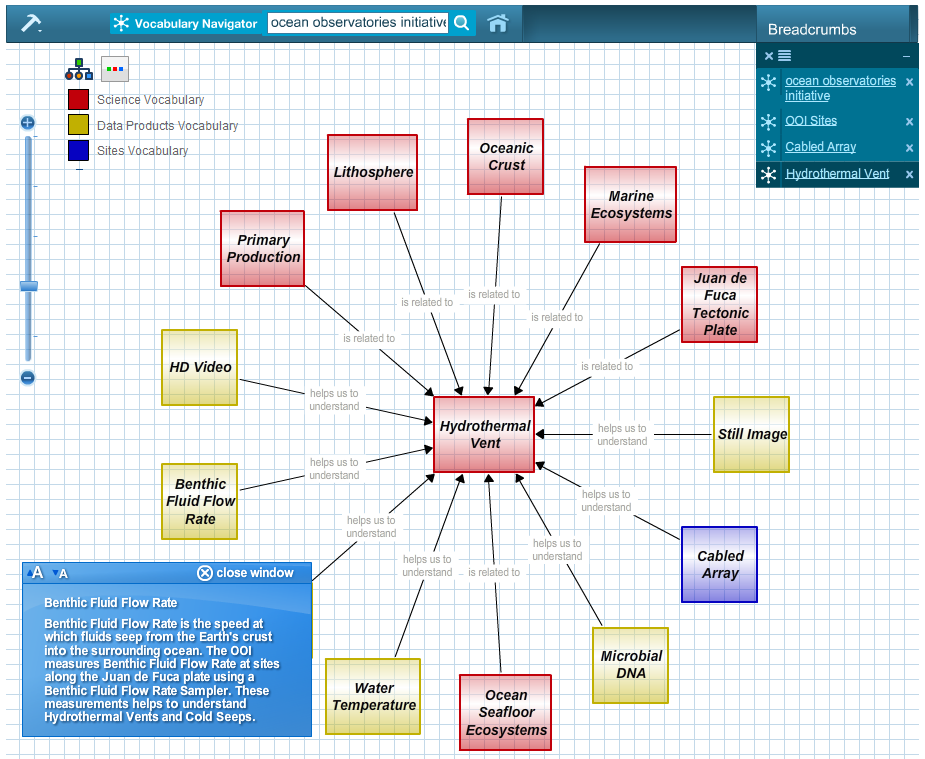 HELP!
22
Help Desk
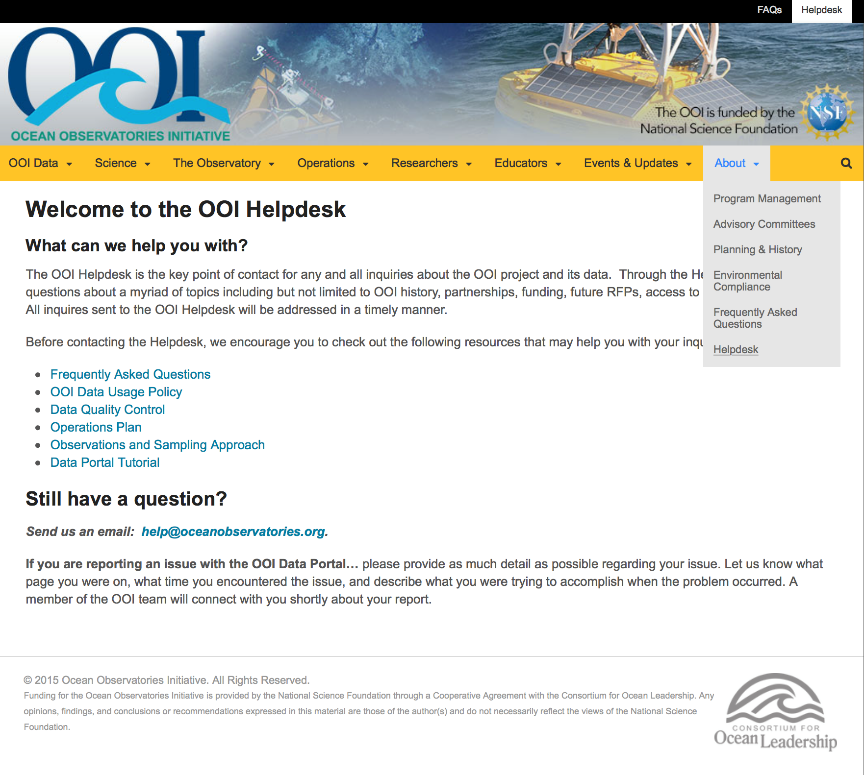 Questions about data, data access, and instrumentation:
help@oceanobservatories.org



All inquiries are tracked in a ticketing system
23
OOI at Oceans 2016
Presentations: Mike Vardaro coming up in 30 mins

Posters Today at 4pm
OD14A-2394 - The Ocean Observatories Initiative: Data Access and Visualization via the Graphical User Interface, Lori Garzio 
OD14A-2397 - The Ocean Observatories Initiative: Unprecedented access to real-time data streaming from the Cabled Array through OOI Cyberinfrastructure, Friedrich Knuth
OD14A-2396 - The Ocean Observatories Initiative: Data Acquisition Functions and Its Built-In Automated Python Modules, Mike Smith
OD14A-2399 The Ocean Observatories Initiative: Data pre-Processing: Diagnostic Tools to Prepare Data for QA/QC Processing, Leila Belabbassi
Poster Thursday 4pm 
ED44B-1728: The OOI Ocean Education Portal: Enabling the Development of Online Data Investigations, Sage Lichtenwalner

TOWN HALL TOMORROW AT 12:45pm - Rooms 220-221
AGU Ocean Sciences 2016
crowley@Rutgers.edu
See you this week
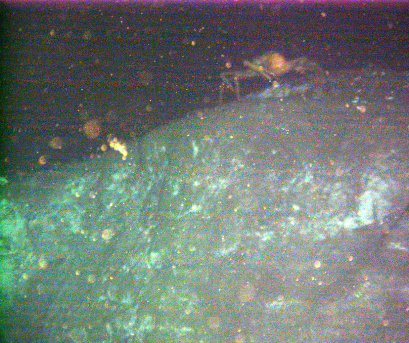 OOI Main Web site: http://oceanobservatories.org

Data Portal: http://ooinet.oceanobservatories.org

Mike Crowley, PM, OOI CI Data Team
crowley@Rutgers.edu


Acknowledgements: NSF, COL, Rutgers U., U. Washington, WHOI, Oregon State U., Applied Science Assoc., Raytheon, U. Maine, Scripps,
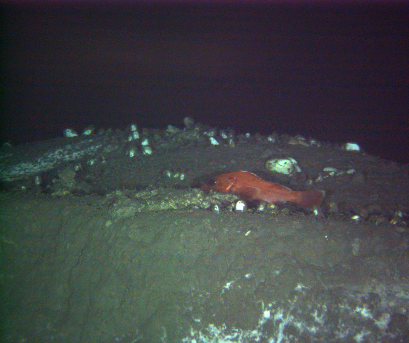 AGU Ocean Sciences 2016
crowley@Rutgers.edu